Making the Most out of Gmail
Capital District of Key Club International Communications Committee
Utilizing “Tabs”
Cluttered Inbox?
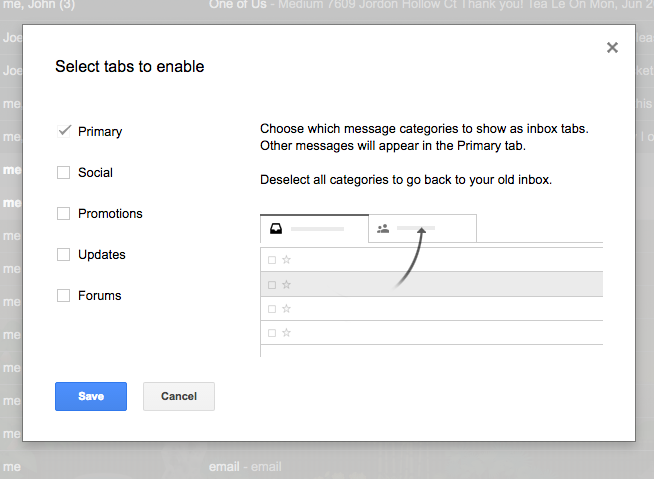 The “tabs” feature helps to sort out emails based on the sender and with recognition of recipients.

There are categories provided, but you can also customize how you want certain emails organized - based on the sender.
Categories of Tabs
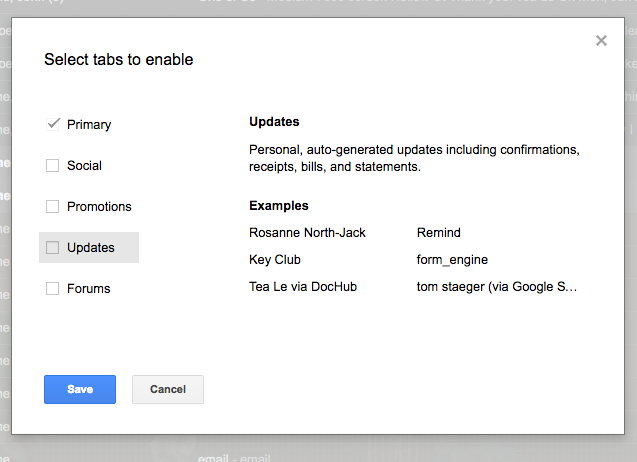 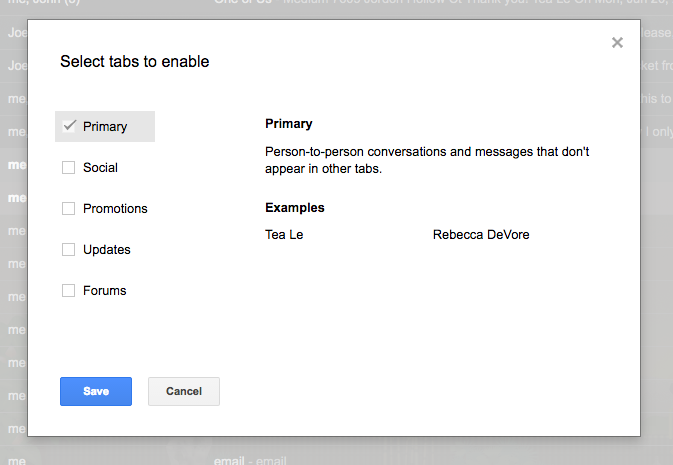 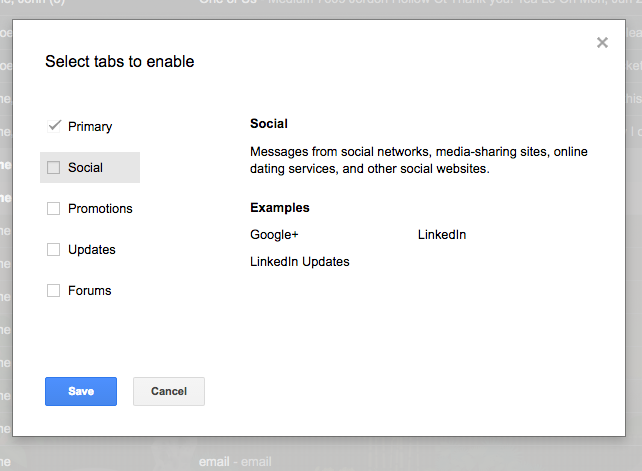 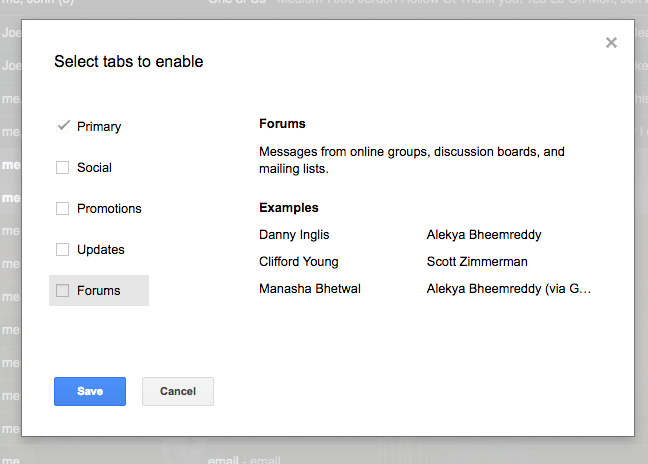 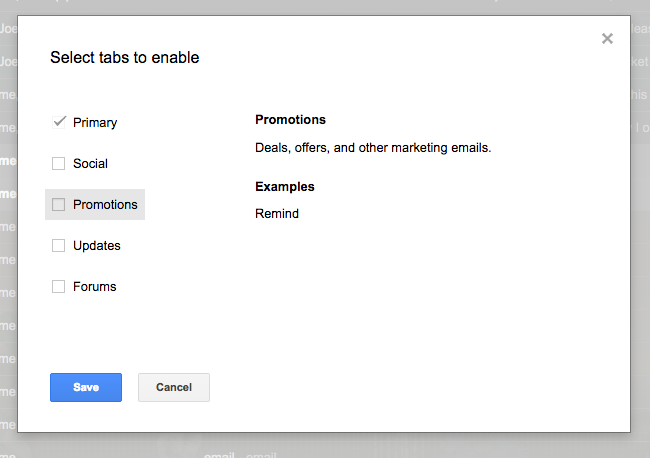 Organize and declutter your inbox
Centralize your emails
The Benefits
Utilizing “Contacts”
Ever gotten this notification?
This occurs because Gmail believes you’re sending spam in your mass emails. (ex. Newsletters)
This can be avoided by using the “Contacts” feature, and adding all of your recipients.
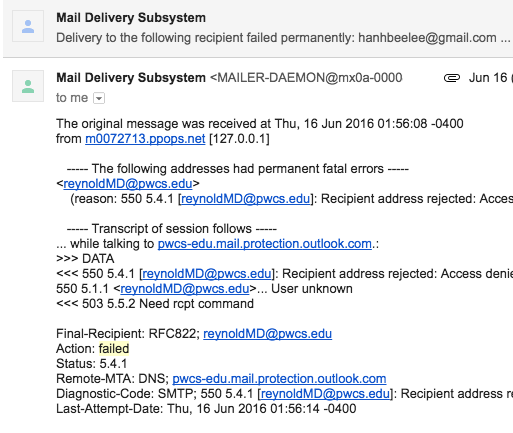 Navigating
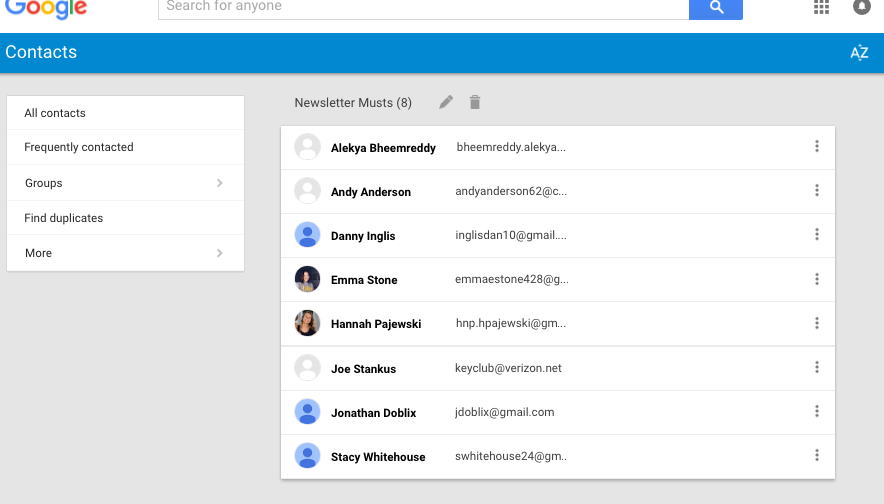 This is how you get there
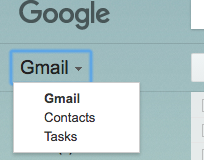 This is what it should look like
Once there…
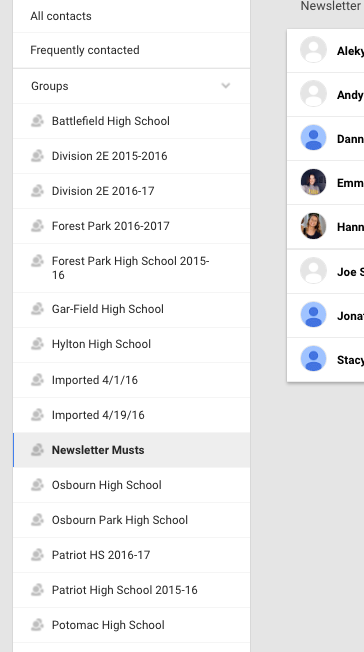 You can import/export contacts through the “More” section at the bottom of the page.
The “Groups” feature is the most handy:
Divide your contacts by
Schools
Division
District Board
Committee
etc.
The Benefits
Acts as a shortcut when typing recipients
Never forget to send to certain people
Since they’re in your contacts, the messages won’t bounce back
Organization
Easy to compile & share at the end of the year
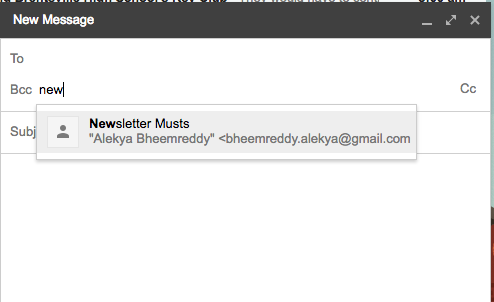 Utilizing “Tasks”
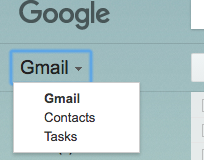 Easily compile and organize your responsibilities in a convenient location.
How to use
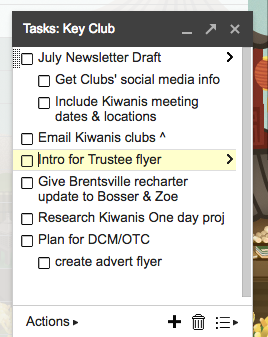 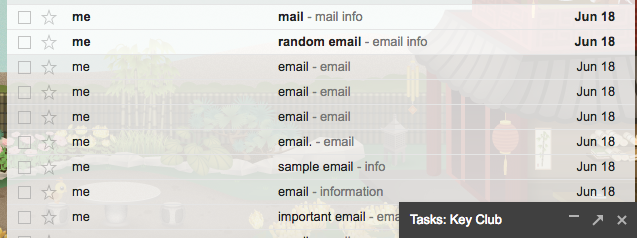 Minimalize easily
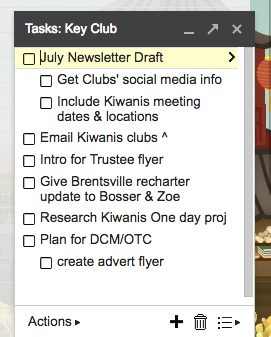 Easily indent for more organization
How to use
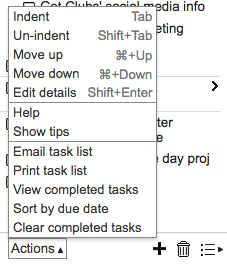 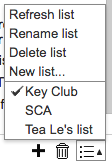 The ‘list’ feature helps to categorize different responsibilities
Use the ‘actions’ tab for extra details
How to use
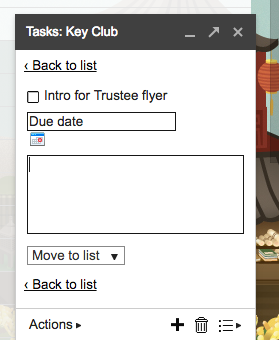 Customize by adding dates & details
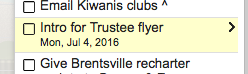 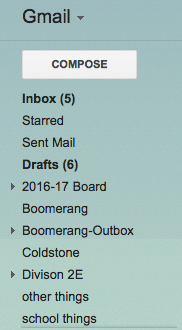 Utilizing “labels”
This feature is a great way to file and organize your emails.
How to use
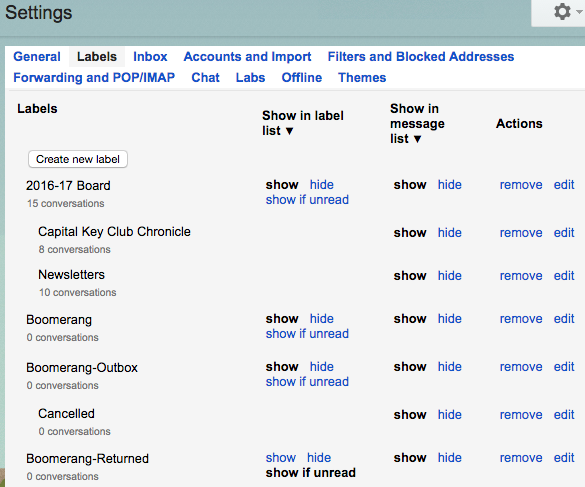 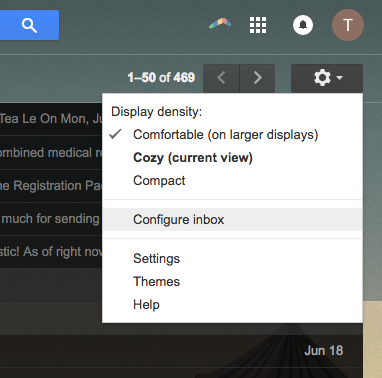 Here you can customize the labels that appear in your inbox. Handy features include nesting and ‘show if unread’ .
How to access and edit labels.
How to use
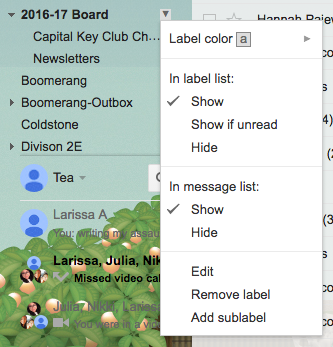 You can also edit existing labels right in your inbox. I’ve highlighted some nifty features!
Handy Features
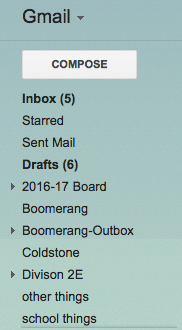 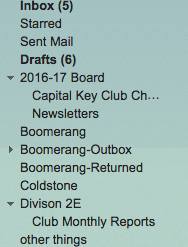 You can also nest sub labels for further organization!
Here are examples of useful labels. Also note, I customized my “main” labels so I only have what I really use.
Utilizing Filters
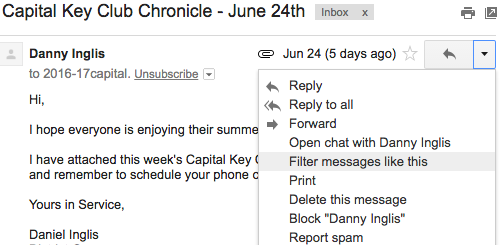 Filters help to categorize certain emails so they’re easier to find, right when they get to your inbox! 
They also can be applied so certain filtered messages are automatically put under certain labels!
How to use
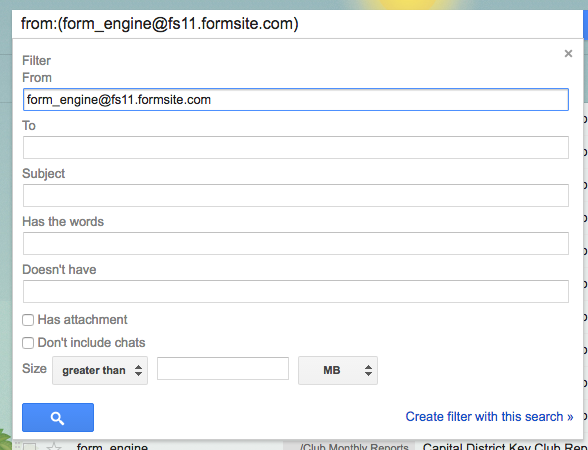 From here you can customize exactly how you want to ‘filter’ your messages
There are many options to choose from!
How to use
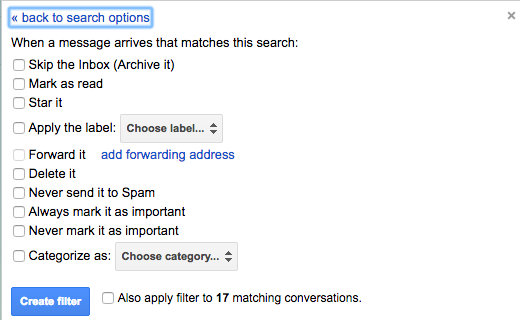 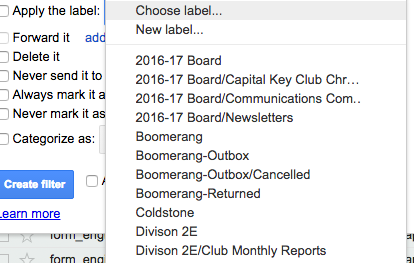 You can go even further and choose exactly how it’s organized within your system.
After choosing what you want to filter, from here you can choose what happens/how it is filtered.
Declutter your inbox
Organization
Easily find emails you need
Customize to suit you
The Benefits of Labels and Filters
Utilizing Boomerang
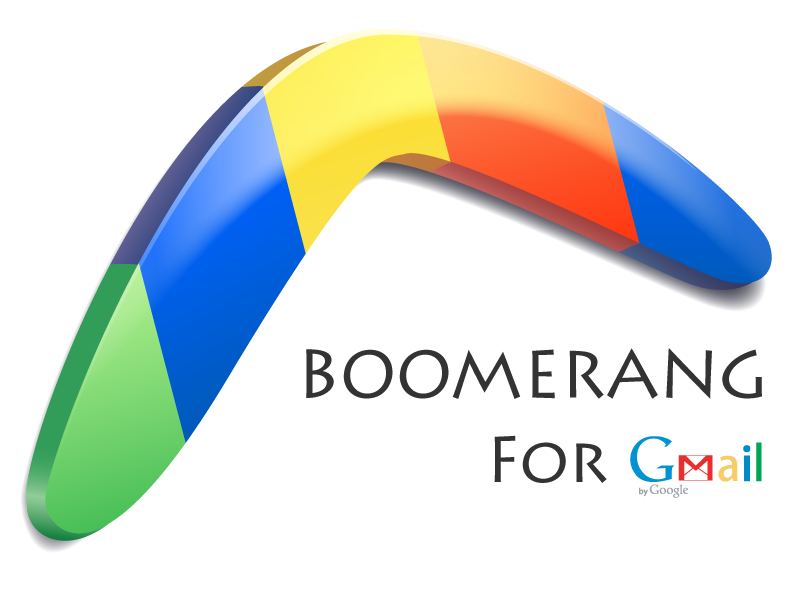 A free downloadable Gmail extension
How to Download
Boomerang is only available on Google Chrome, Safari, and Firefox.
If you have any of those, 
Go to “ http://www.boomeranggmail.com/ “
Click the big red button 
And get started!
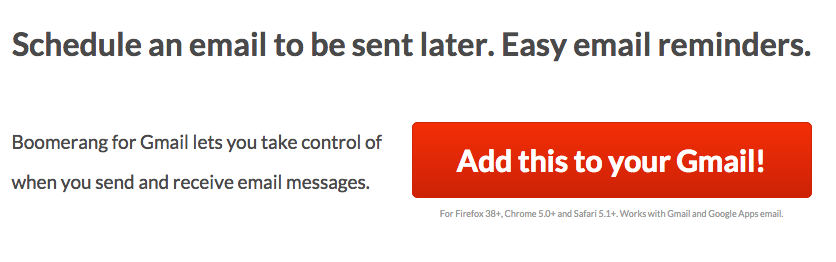 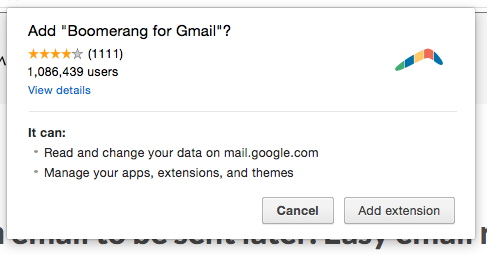 How to use
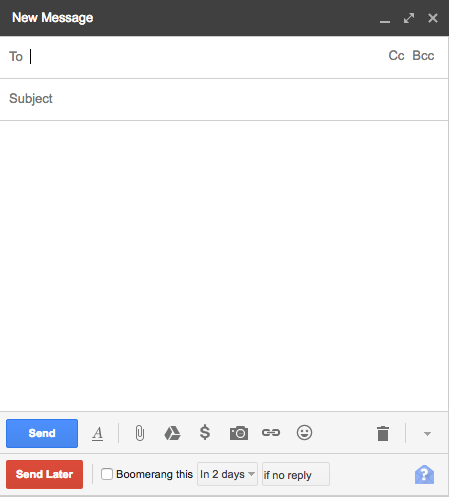 Once you’ve successfully gotten the extension, this new area will appear when you compose a message
Tip: Both of these options are accessible once you’ve clicked on the portions highlighted.
How to use
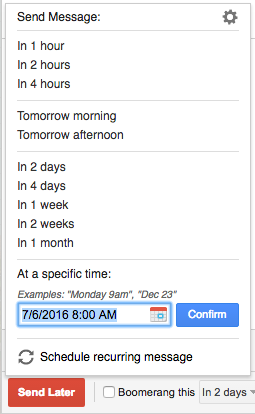 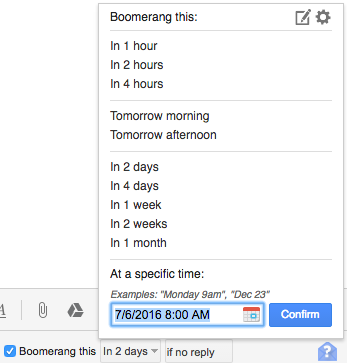 With this feature you can choose for your message to be bounced back to you if it doesn’t receive a certain response.
This feature is extremely useful - it allows you to schedule when you’d like to send out your emails so you can prepare them in advance.
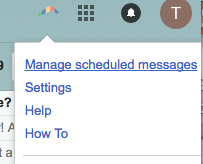 How to use
You can manage all of your messages here.
This dock allows you to see the details of all the messages you send using a boomerang feature.
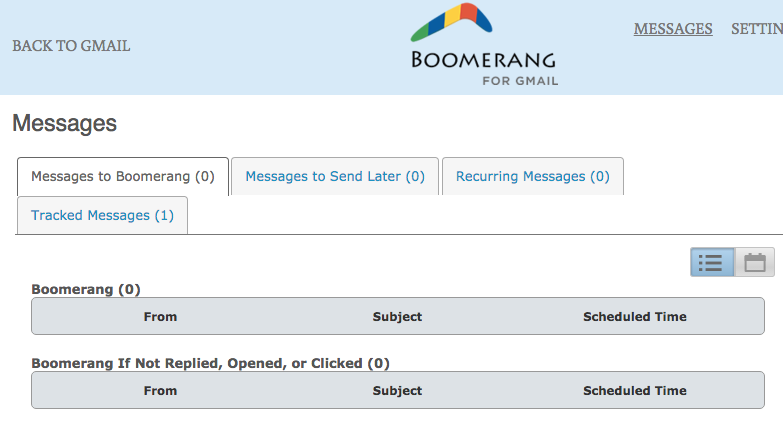 Features
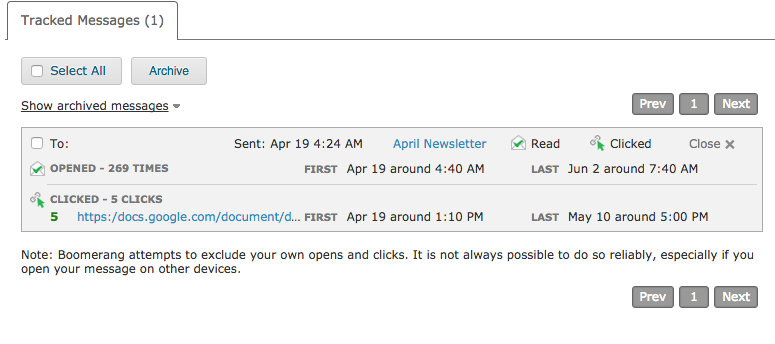 For example, when you don’t get any replies, you can use this to at least check interaction with the email.
Write emails ahead of time
Schedule emails to be sent out at any time
Track recipient interaction
The Benefits
Have fun exploring all the ways to maximize your Gmail use!
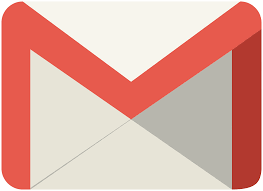